DU PAYS BASQUE AUX GRANDES ECOLES
Interventions Lycées
DU PAYS BASQUE AUX GRANDES ECOLES
Qui sommes nous ?
http://www.dupaysbasqueauxgrandesecoles.org/
DPBGE POUR T’AIDER
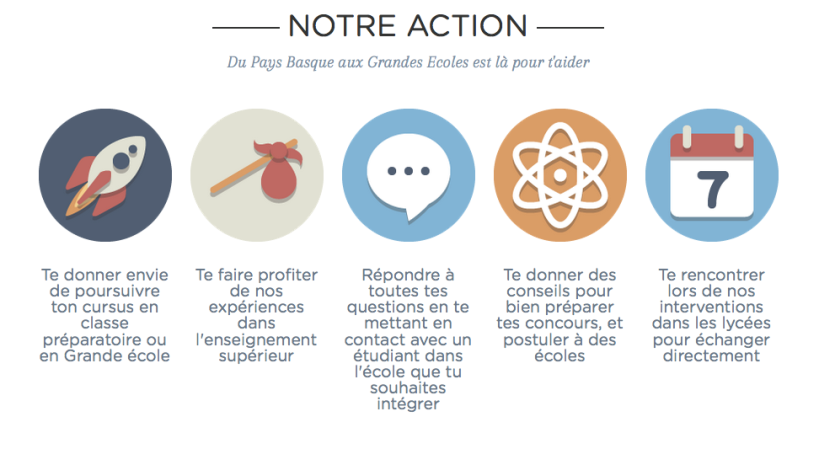 I-LES PARRAINS
http://www.dupaysbasqueauxgrandesecoles.org/
LES PARRAINS
Célia PEREZ                              Martin ETCHEGARAY
Prépa PCSI/PC - ESTP - HEC Paris     INSEE Bordeaux-IAE Pau/Bayonne
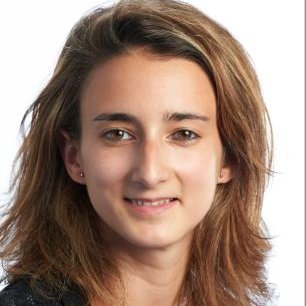 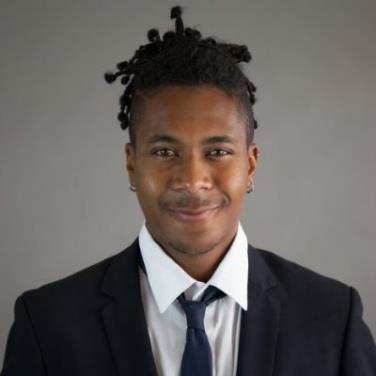 LES PARRAINS
Helena LURO                                      Mélissa ZILL 
              Prépa ECE                                                BCPST Janson de Sailly 
               EM Lyon                                                    SupAgro Montpellier
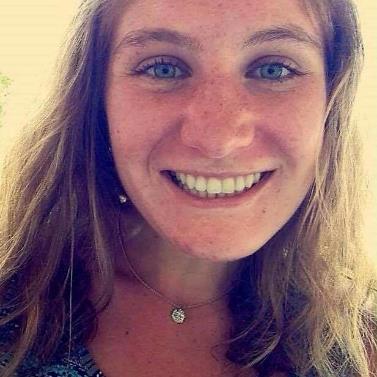 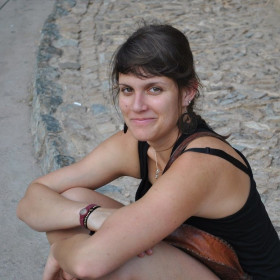 EN RESUME
Des parcours variés 
Des retours d’expérience à partager 
Une mine d’informations à portée de « clics »
 N’hésite pas à les solliciter !
II-LYCEEN L’HEURE DU CHOIX
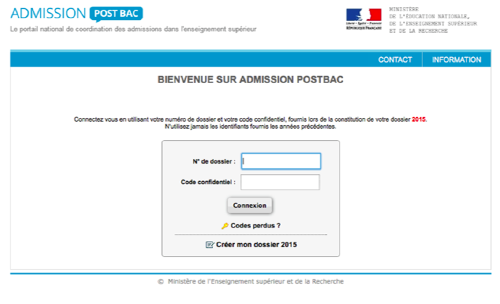 Une multitude d’offres (au départ)
Les BTS, IUT, …
Les Universités 
Les Classes préparatoires 
Les Grandes Ecoles
Une multitude de possibilités(en chemin)
Les admissions parallèles 
Les doubles parcours
L’étranger (Erasmus, Césure, LLM,..)
les Masters spécialisés
Comment s’y retrouver ? Premiers conseils«Il n’y a pas de réussites faciles ni d’échecs définitifs » (M. Proust)
Eviter les clichés et stopper les préjugés
Ex : Les classes, prépa/grandes écoles : pas LA mais UNE DES voies « royales »
Choisir par envie et non par défaut 
Oser les études supérieures, oser l’excellence  dans chaque parcours
Lutter contre ses propres « barrières mentales »
OSER demander, OSER l’ambition, OSER partir
III-PARTIR POUR MIEUX REVENIR
Et après ? Nous suivre, nous contacter
NOUS SUIVRE





NOUS CONTACTER 

	contact.dpbge@gmail.com
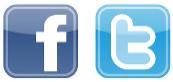 @dpbge
Et après ? Parce que vous c’est nous …
PARRAINER
http://www.etudiants.dupaysbasqueauxgrandesecoles.org/ 


ADHERER
http://www.diplomes.dupaysbasqueauxgrandesecoles.org/
Et maintenant à vous !Les questions